PLANIFICACION ESTRATEGICA
NOVENO SEMESTRE
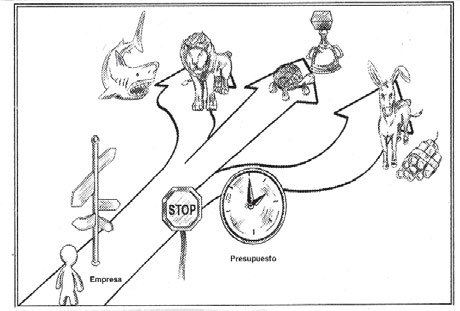